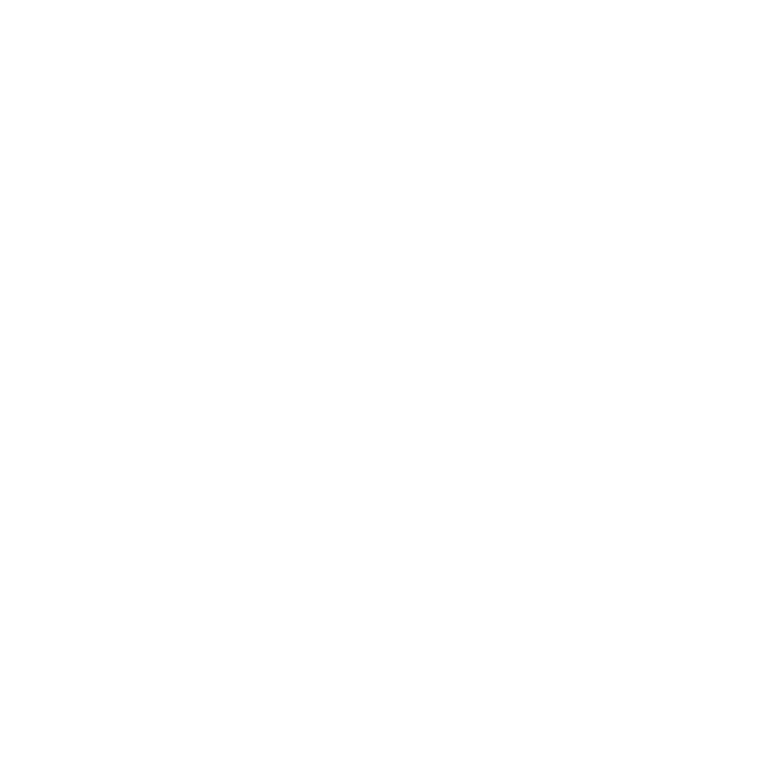 Working with vulnerable workers: the psychological cost of precarious work in Australia
Sherry Huang
George Robertson
National Union of Workers
Heading 60pt Arial Regular
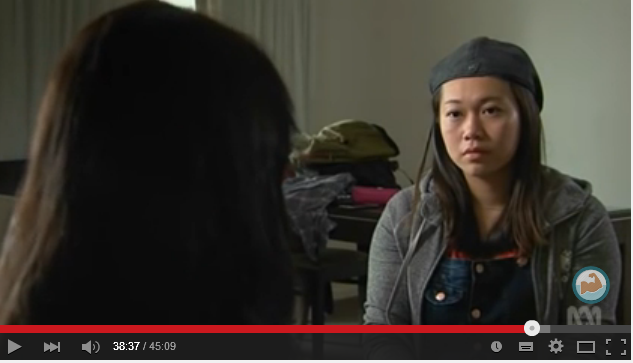 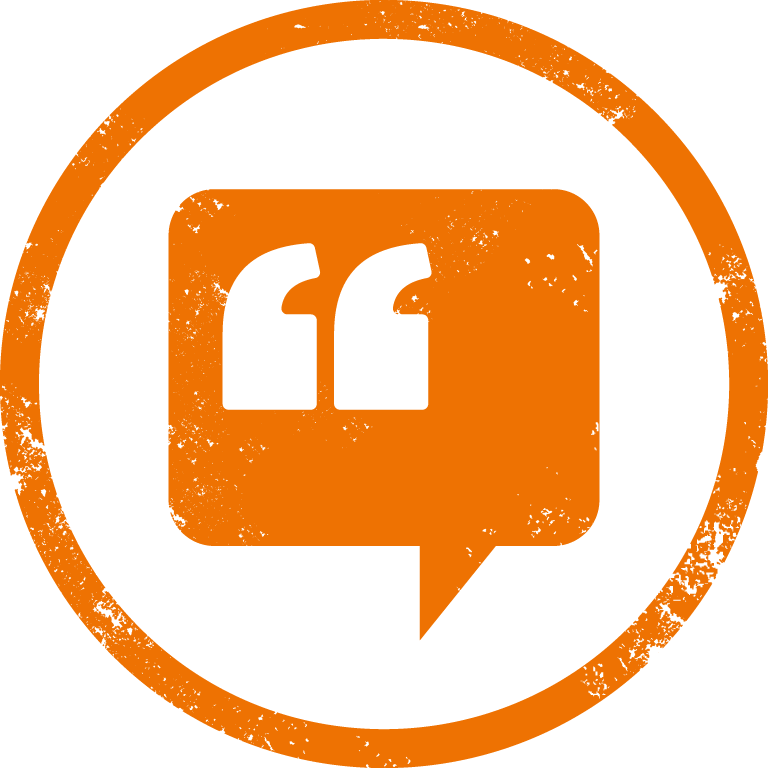 Bullet point 40pt Arial Regular
Second bullet point 40pt Arial Regular
Third bullet point 40pt Arial Regular
Fourth bullet point 40pt Arial Regular
Fifth bullet point 40pt Arial Regular
Sixth bullet point 40pt Arial Regular
Temporary Migrant Workers in Australia
1.2 million TMW in Australia = 10% of Australian workforce. 
		Including 250,000 Work & Holiday makers (417 & 462) per year

Most TMW are precariously employed by labour hire contractors

Most work on fruit & vegetable farms, in the meat & poultry industry at some stage during their stay
Psychological Hazards
Bullying & Discrimination 

Sexual Harassment

Fatigue (long hours, repetitive work)

Fear
What has created this crisis?
Host employers using labour hire contractors to deliberately avoid responsibility for workplace conditions  
Dodgy labour hire contractors – non compliance is part of their business model  
Workers’ dependency on labour hire contractors for job, housing, transport, visa, often in isolated rural & regional areas.
Workers limited knowledge of labour and OHS rights & hostility of employers to enforcement of those rights

= Makes workers vulnerable, creates conditions for exploitation and enhances exposure to psychological hazards
How do we start to solve the crisis?
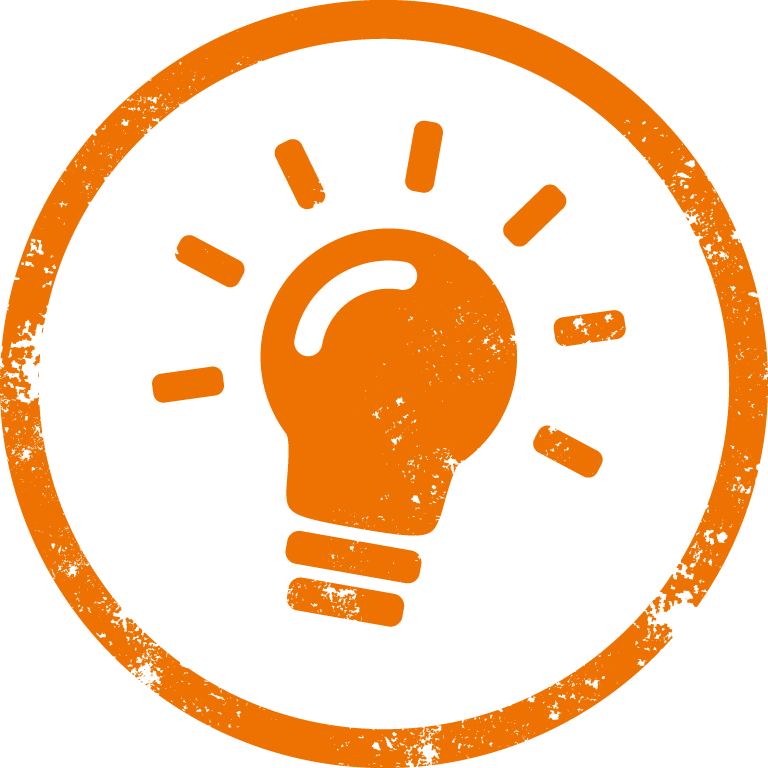 Labour hire licensing & regulation 

Mandatory inductions for TMW on arrival in Australia

Worksafe
		Enforcement
		Code of practice